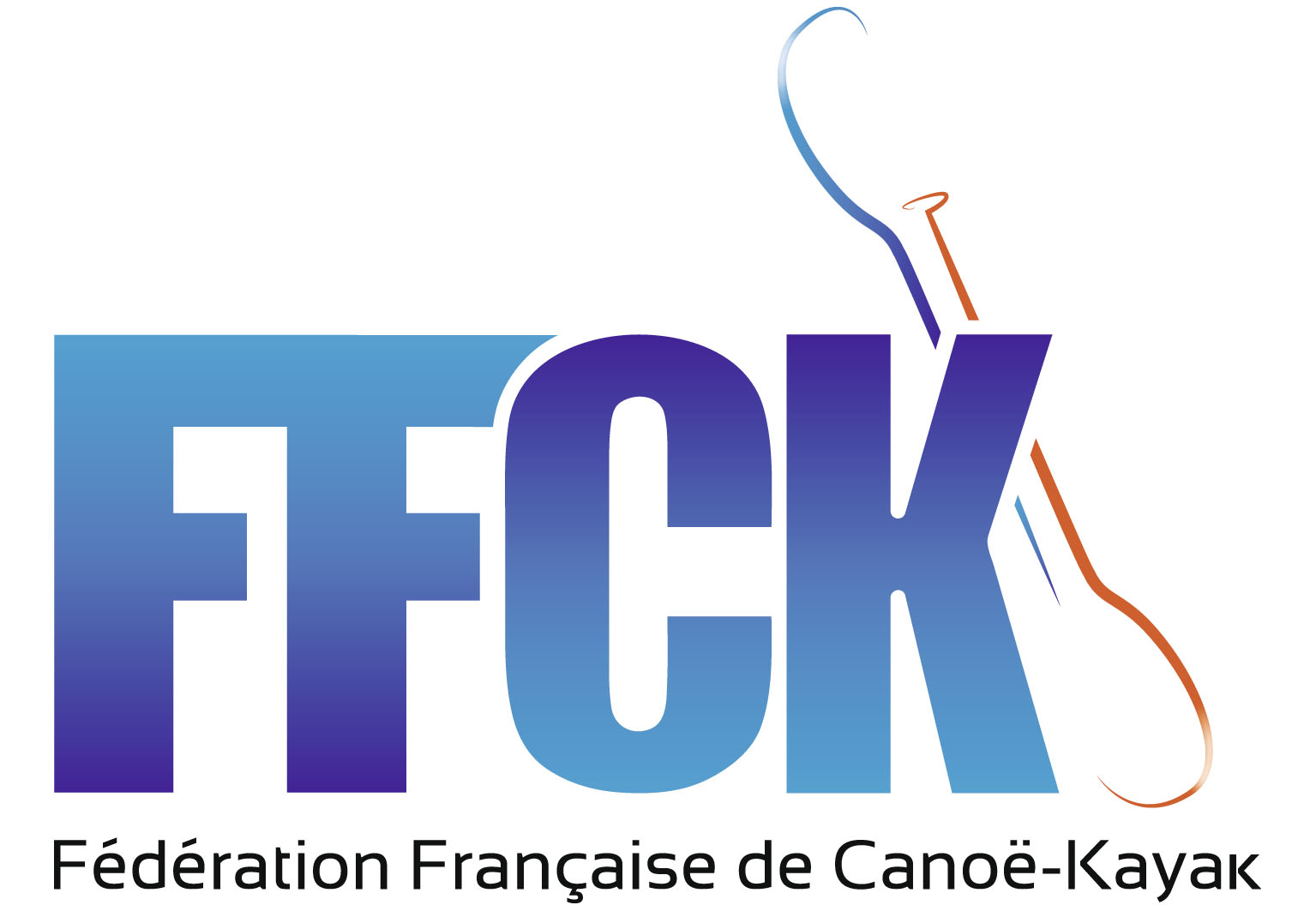 Commission Nationale d’Activité KAYAK-POLO
KAYAK POLO
Modification du règlement pour 2019
Objectifs : 
Redynamiser le championnat, répondre a l’attente des EQF
Rendre les finales moins lourdes
Respecter le règlement ICF
Protéger les joueurs
Sous réserve de validation par le conseil fédéral de la FFCK
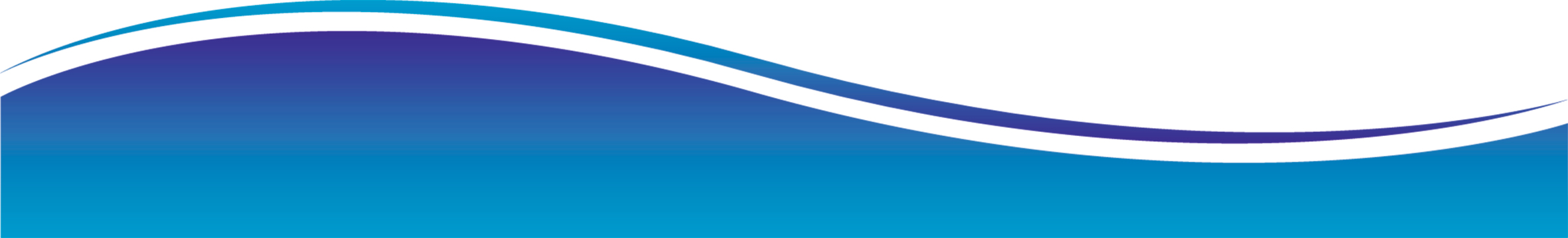 1
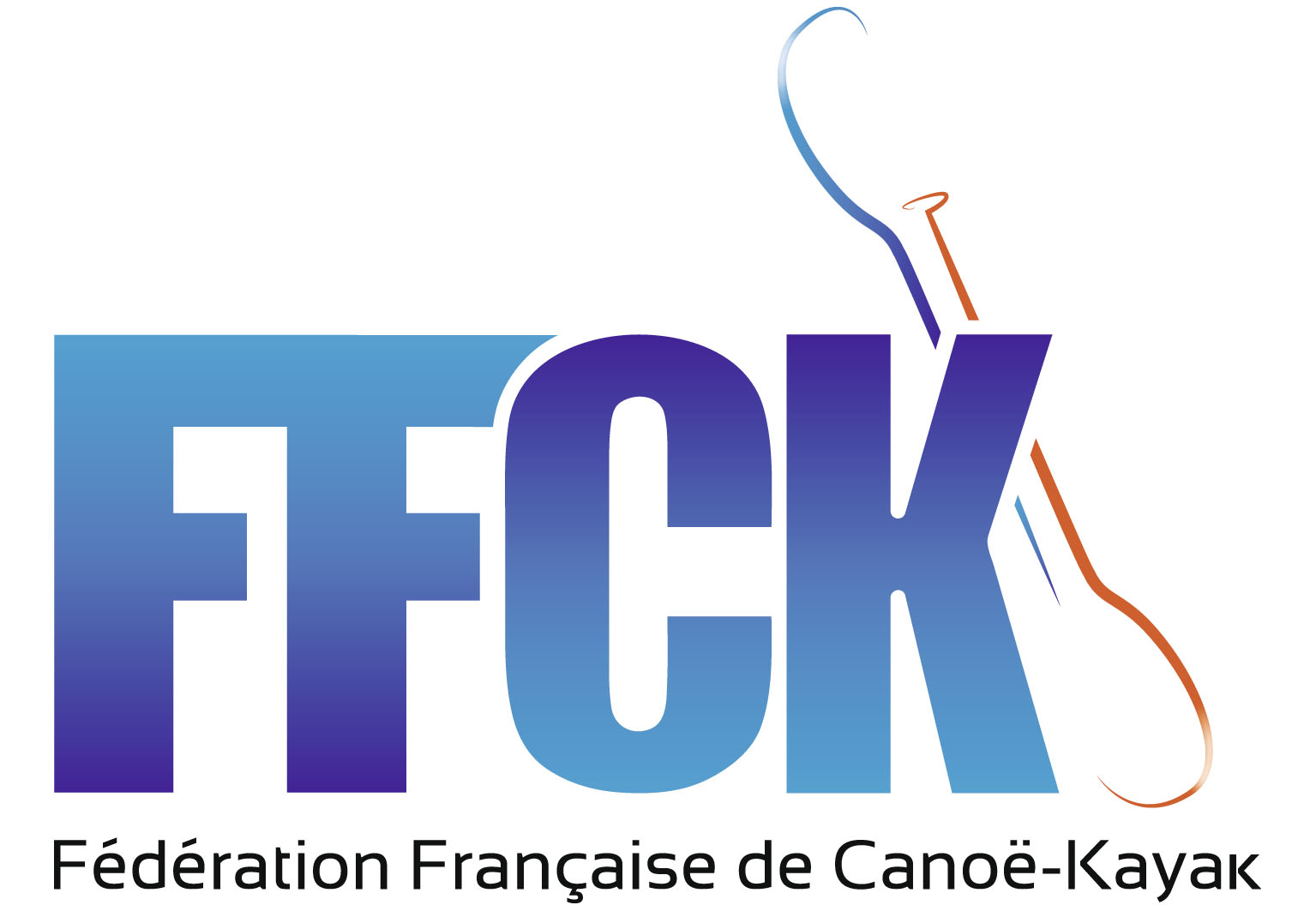 Commission Nationale d’Activité KAYAK-POLO
Règlement 2019 : 
	Changements notables : Organisation
« Play off » en N1H et N1F 
Attribution d’une place en coupe d’Europe au 1er de N1H et N1F a l’issue de la saison « régulière »
Attribution du titre de champion de France a l’issue des « Play Off »
3 finales au lieu de 2.. Seulement 4 terrains
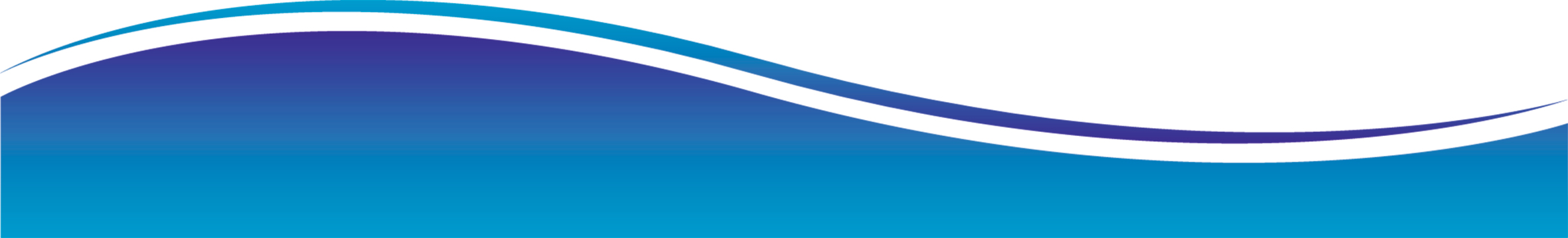 2
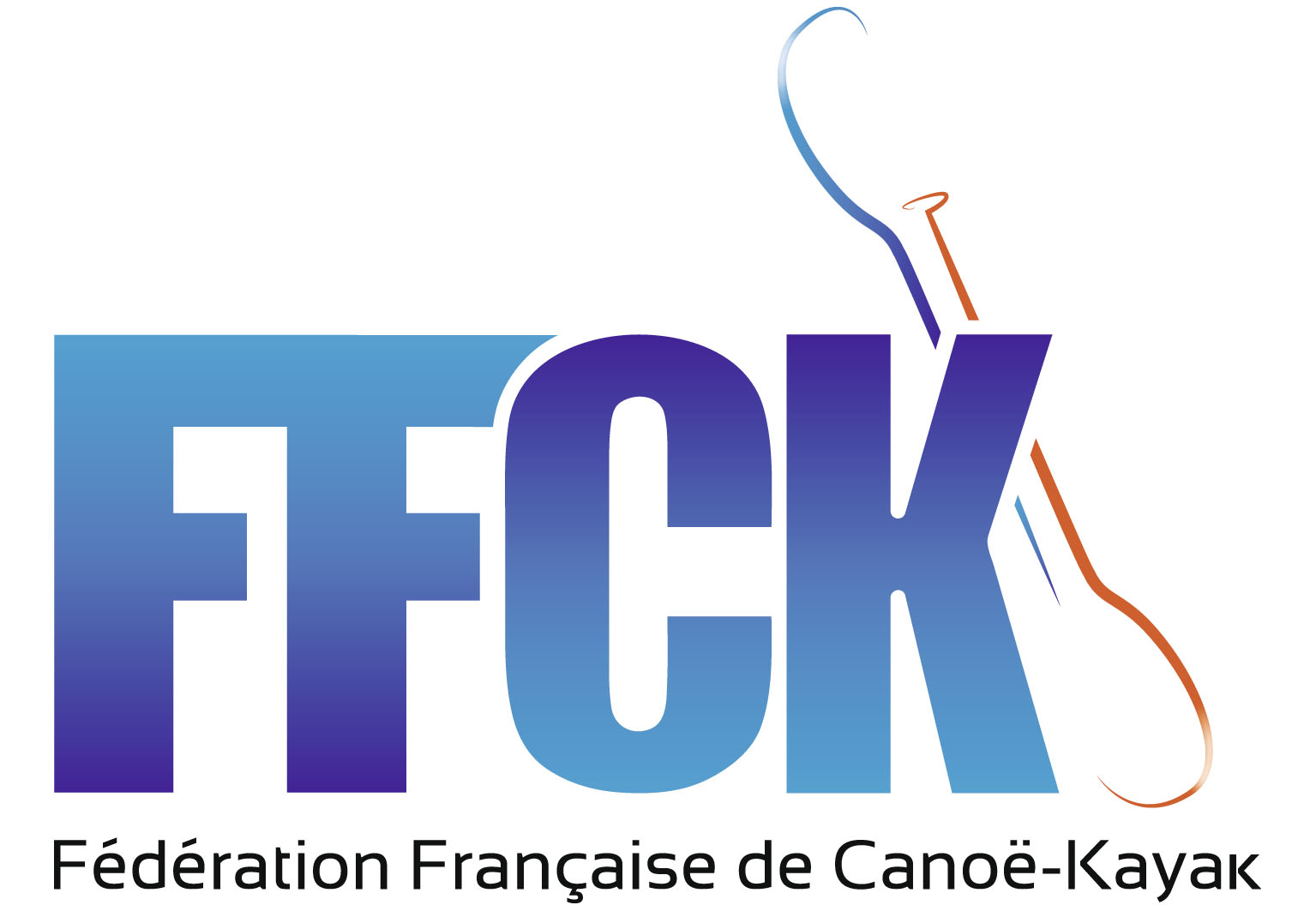 Commission Nationale d’Activité KAYAK-POLO
Règlement 2019 : 
	Changements notables : Organisation
Introduction de la mixité autorisé, pour les championnats N3,N4, U18 et Tournoi NQ

Pas de surclassement pour les vétérans du groupe Master A.(35 a 49 ans)
En cas d’égalité a la fin d’un championnatgoal average particulier pour toutes les divisions
Adaptabilité de la programmation des championnats N4 et N3 pour DROM.
Réintroduction des gestes arbitre dans le Règlement spécifique.
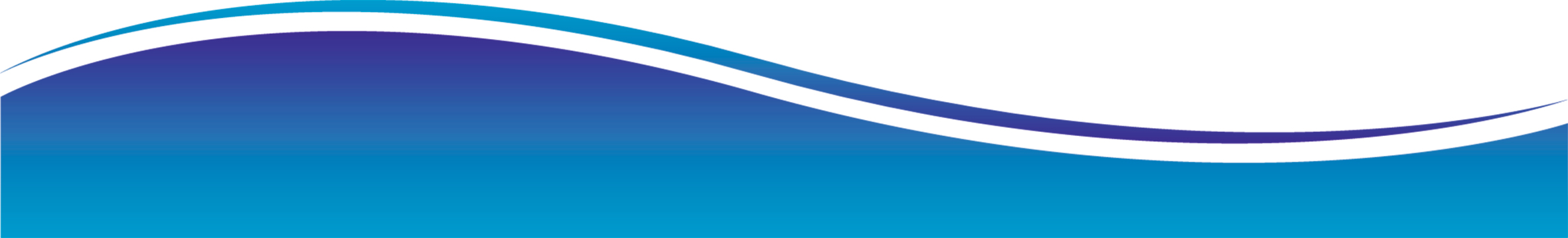 3
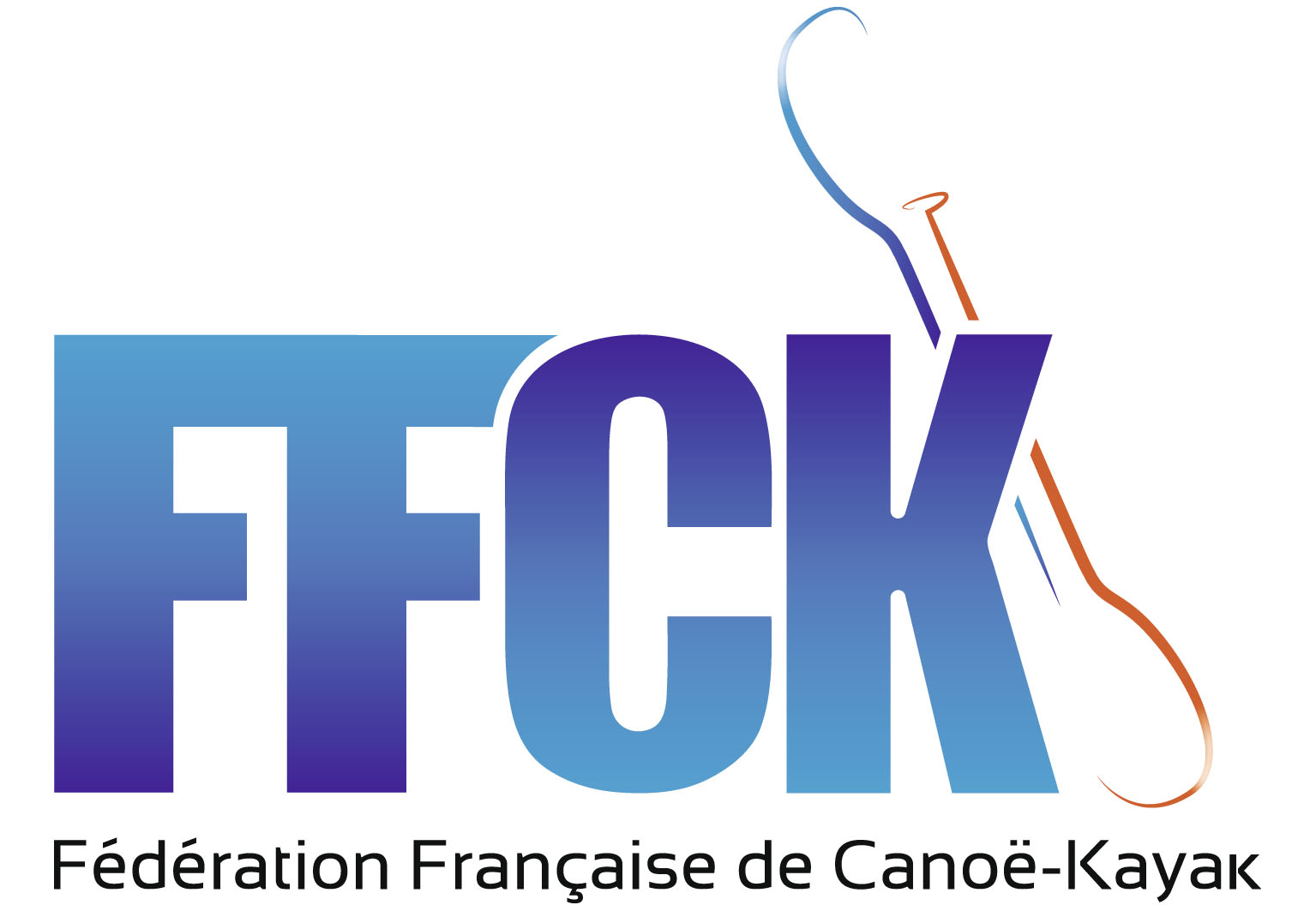 Commission Nationale d’Activité KAYAK-POLO
Règlement 2019 : 
	Changements notables : Règles du jeu
Modification des règles d’attribution et de cumul des cartons.
Suppression du carton vert d’équipe
Dés 3 joueurs dans une équipe avec cartons vert dans un match les cartons suivant sont jaunes ou rouges.
1 vert + 1 avertissement=1 Jaune, un joueur ne peut avoir 2 cartons vert
Si un but est marqué contre une équipe ayant un joueur expulsé pour 2mn le joueur peux revenir sur le terrain a la remise en jeu (sauf sur pénalty). Si 2 joueurs expulsé, le 2eme doit attendre le 2eme but ou la fin de sa sanction.
Faute dans la dernière minuteCarton jaune a minima.. Pas de vert
Présentation de la balle obligatoire a chaque remise en jeu.
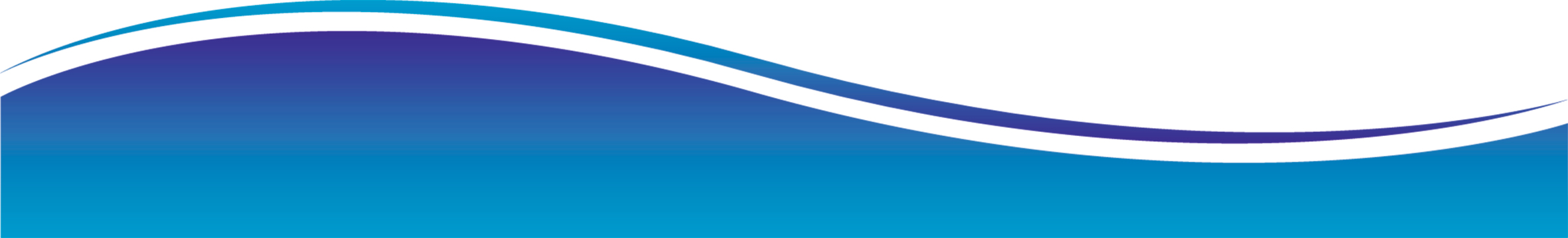 4
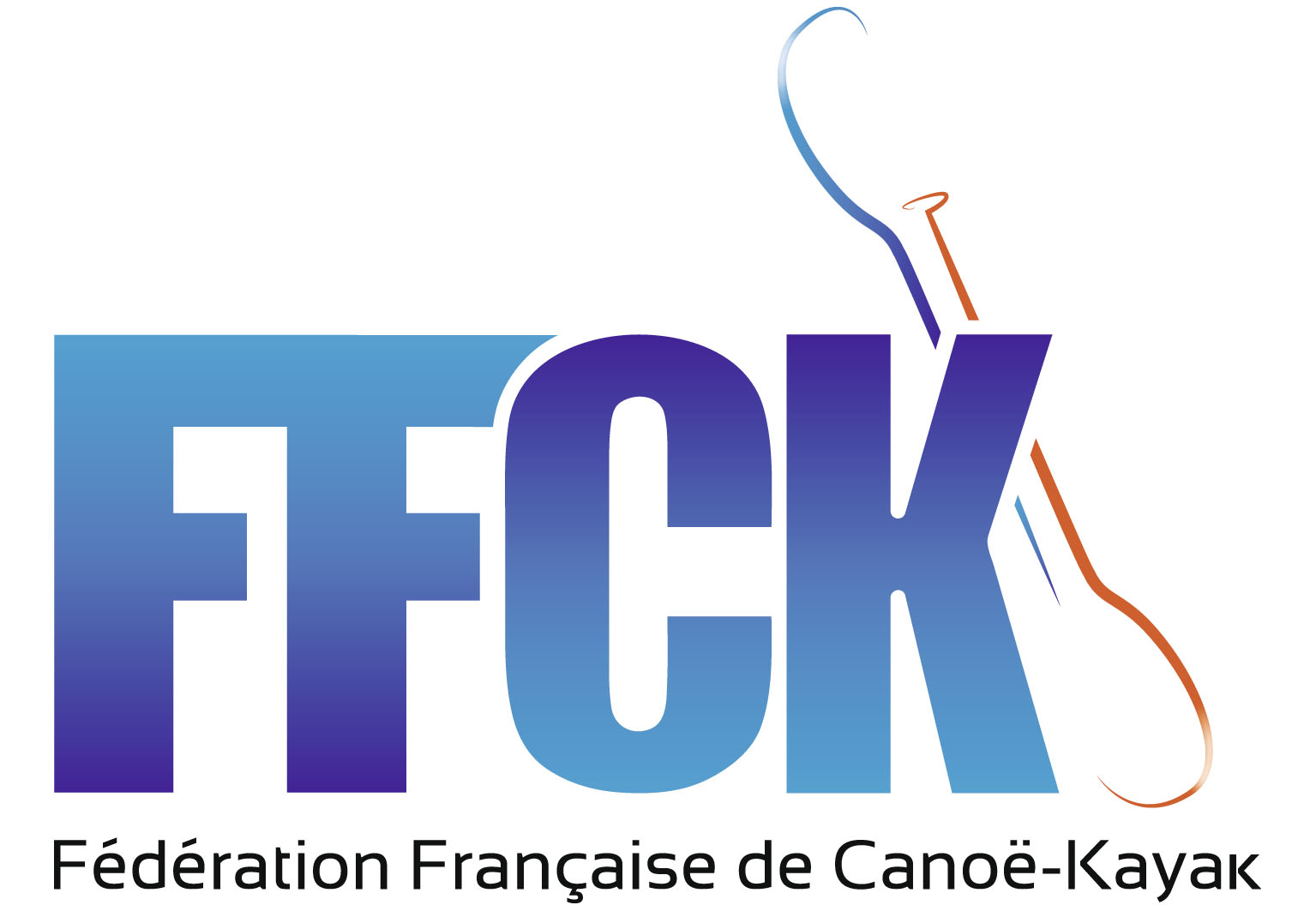 Commission Nationale d’Activité KAYAK-POLO
Règlement 2019 : 
	Changements notables : Règles du jeu
Modification de la règle du pénalty :
1 pénalty = 1 carton Jaune a minima
C’est le joueur qui a subi la faute qui tir..
=> Tir a 4 m avec gardien et joueurs a 6 m
=>Tir a 4m sans gardien et joueurs a 6m si faute alors que le but n’était pas gardé.

Prolongation par but en OR par périodes de  5mn jusqu’à but marqué
Utilisation illégale de la pagaie.. Si pas de mouvement de la pagaie du défenseur et contact non significatifpas de faute
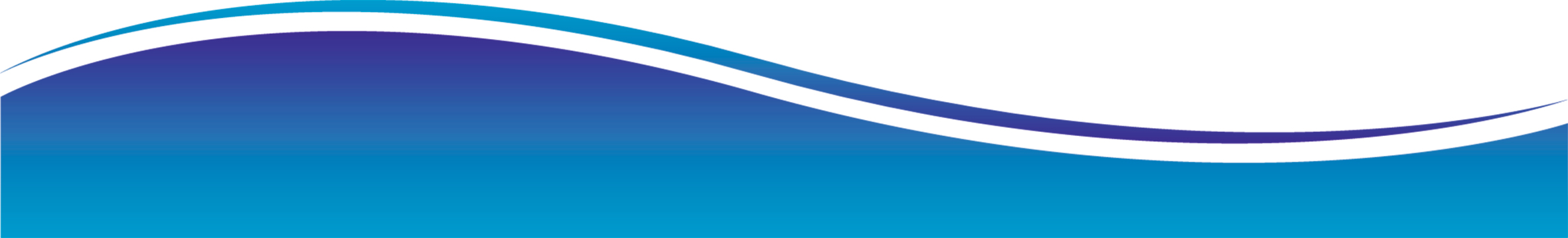 5
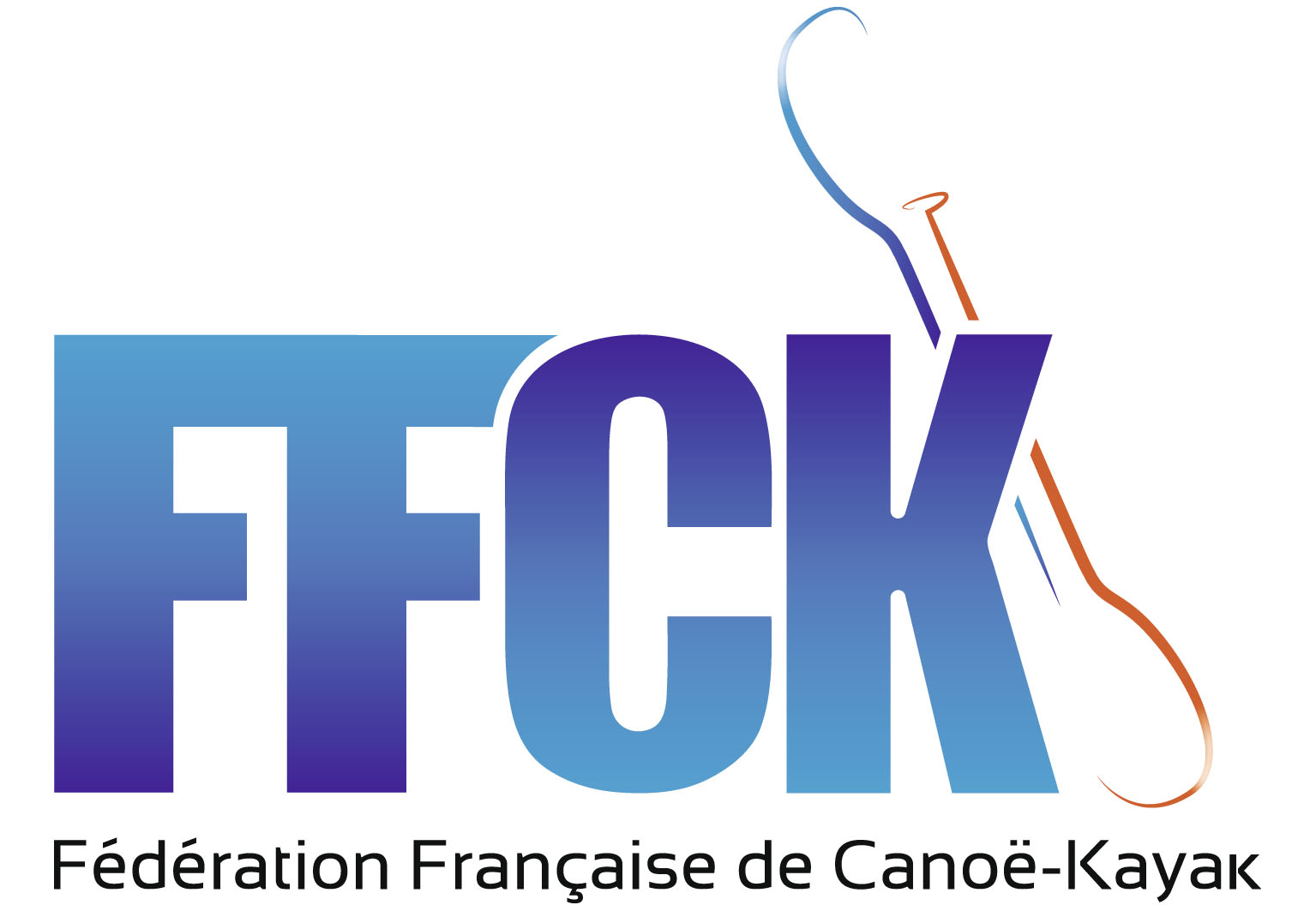 Commission Nationale d’Activité KAYAK-POLO
Annexe 2019 : Changements notables
Introduction Play OFF 
Réintroduction des gestes arbitre dans le Règlement spécifique.
Tarifs des inscriptions 220€ pour N1 a N4 = moins de 1 Euros par matchs/joueur 
Augmentation des rétributions pour accueil finales 1000€1500€
Inscriptions et rétribution en ligne sur le site Compet FFCK.
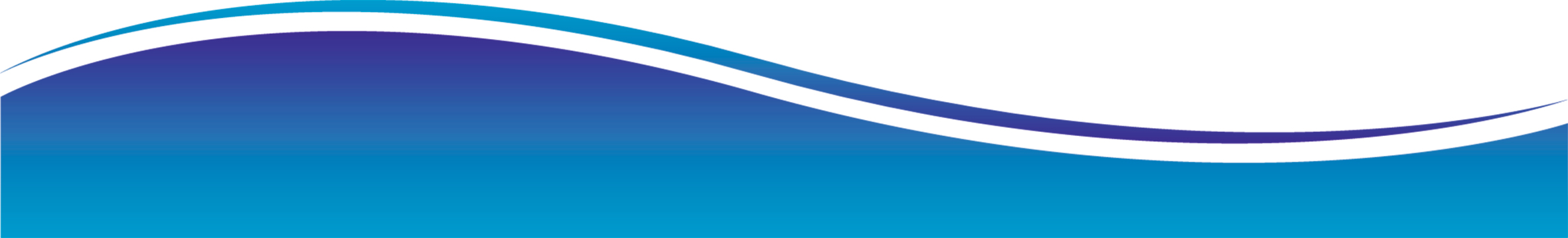 6